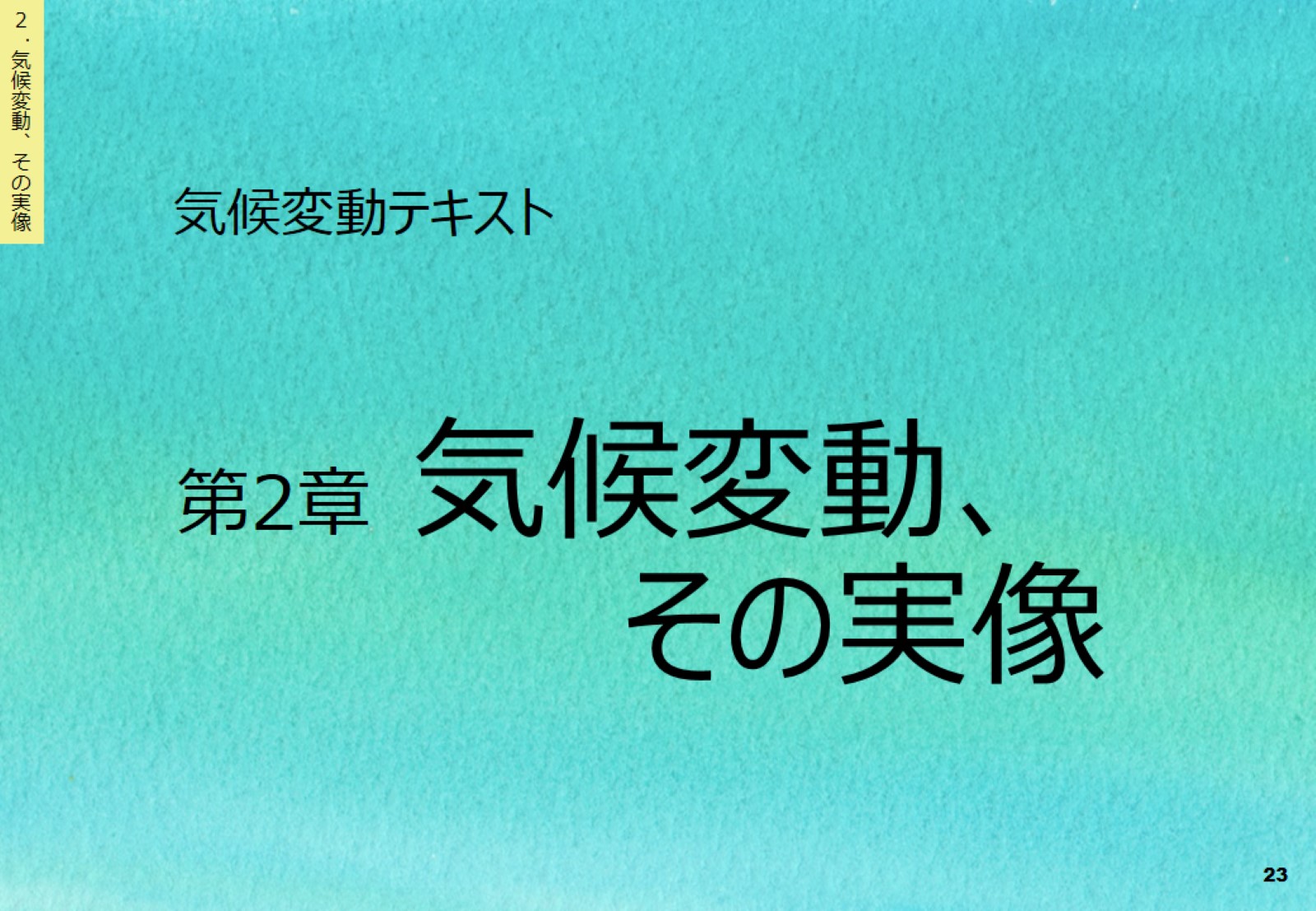 第2章　気候変動、　　　　　その実像
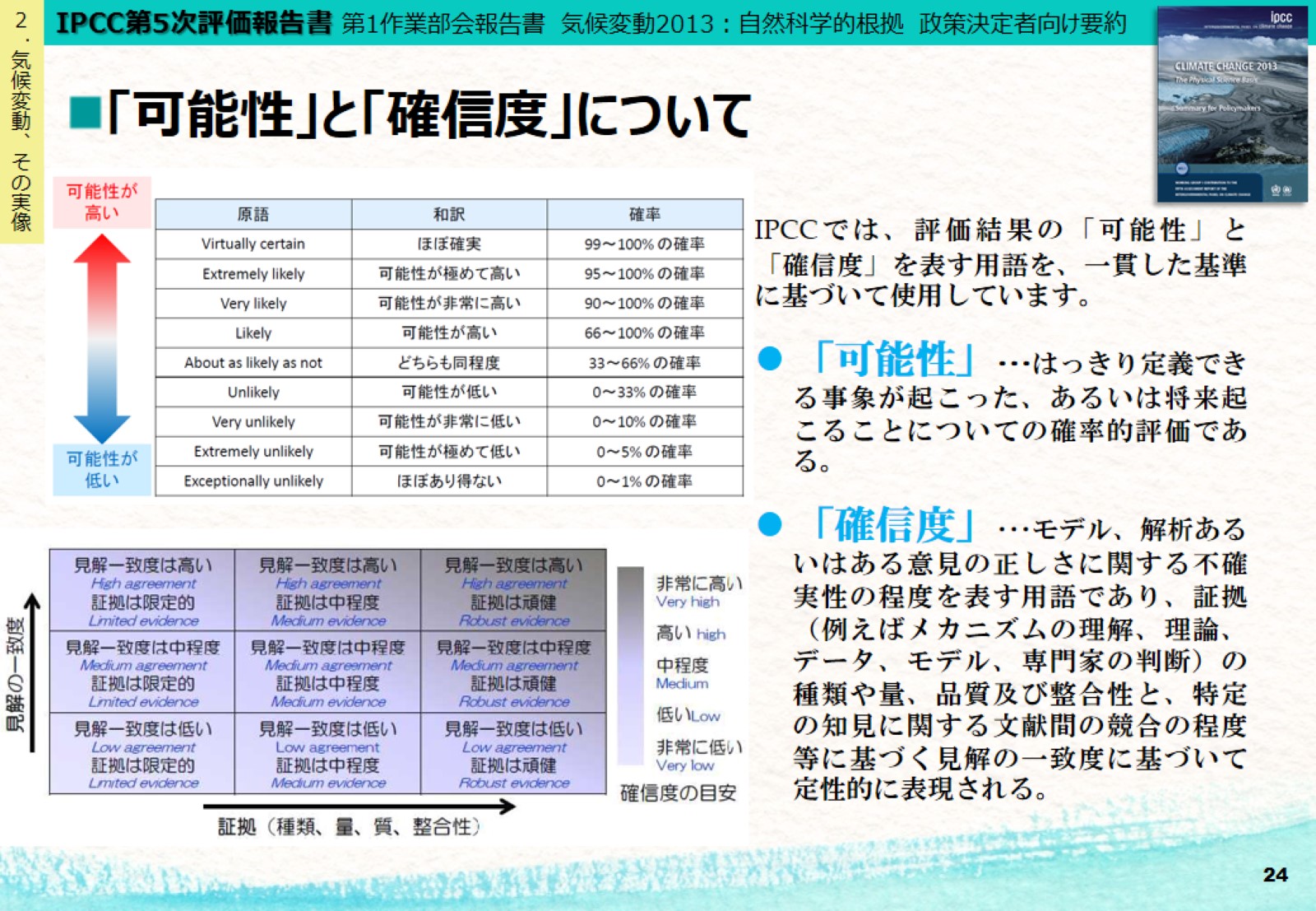 「可能性」と「確信度」について
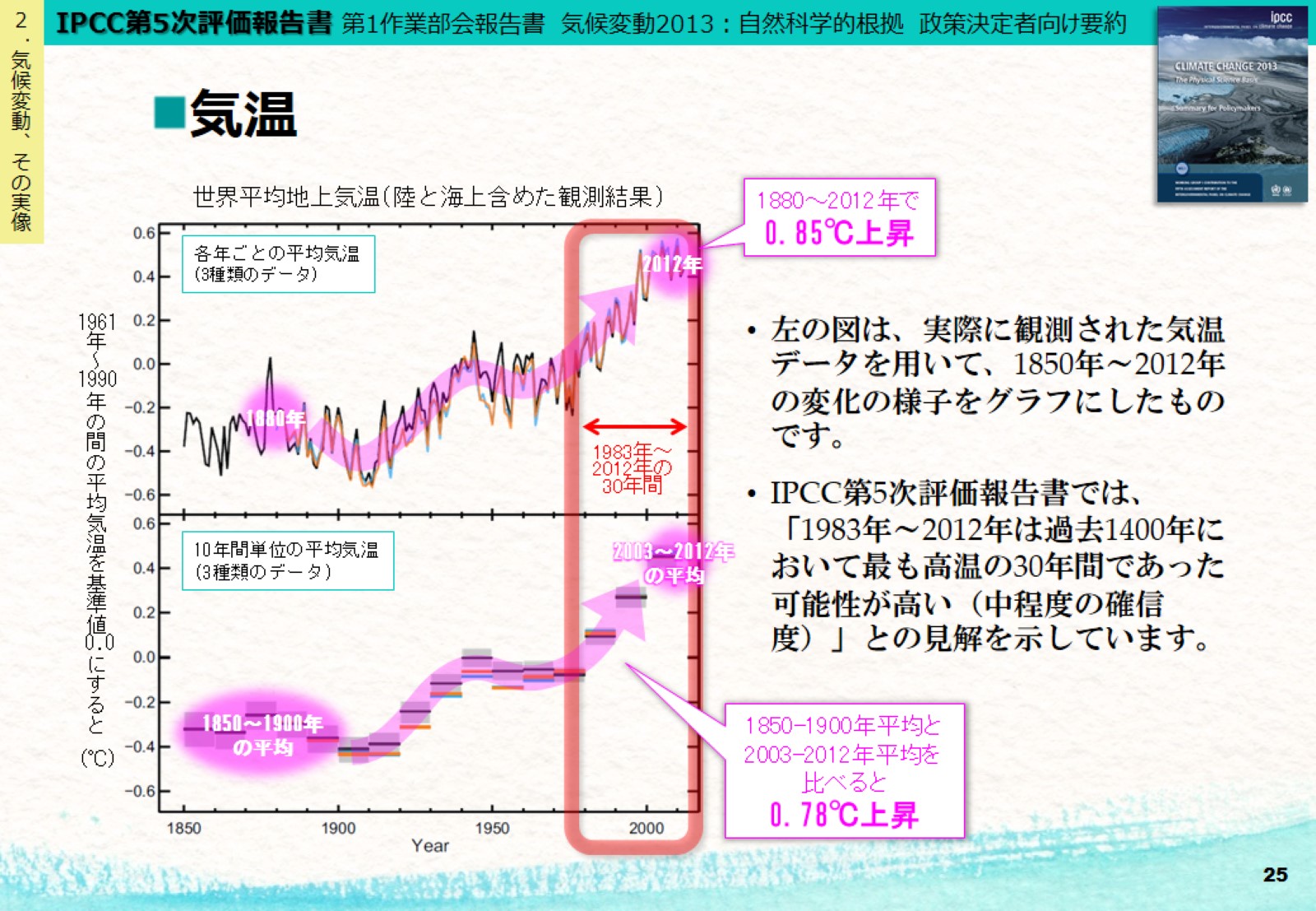 気温
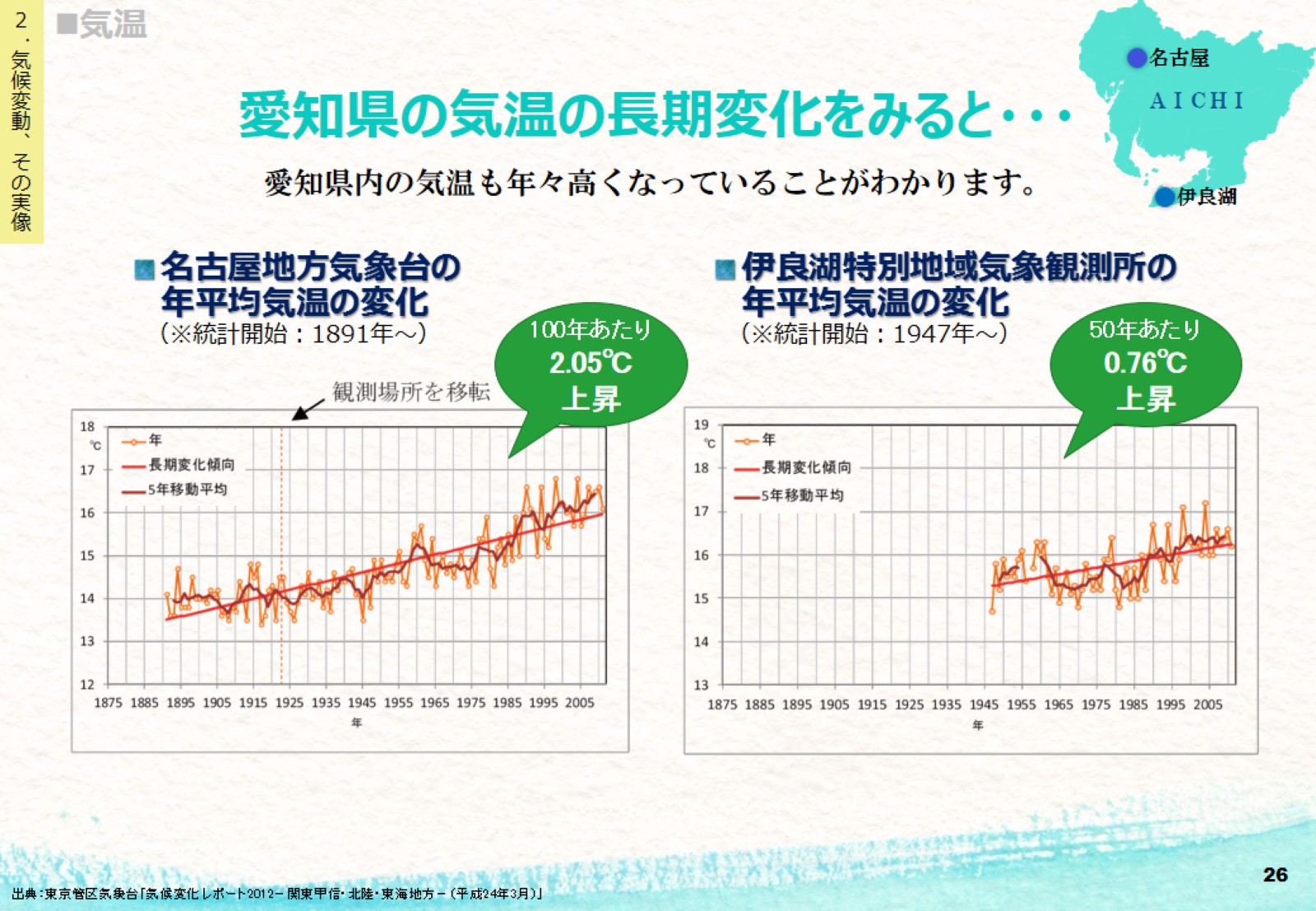 愛知県の気温の長期変化をみると・・・
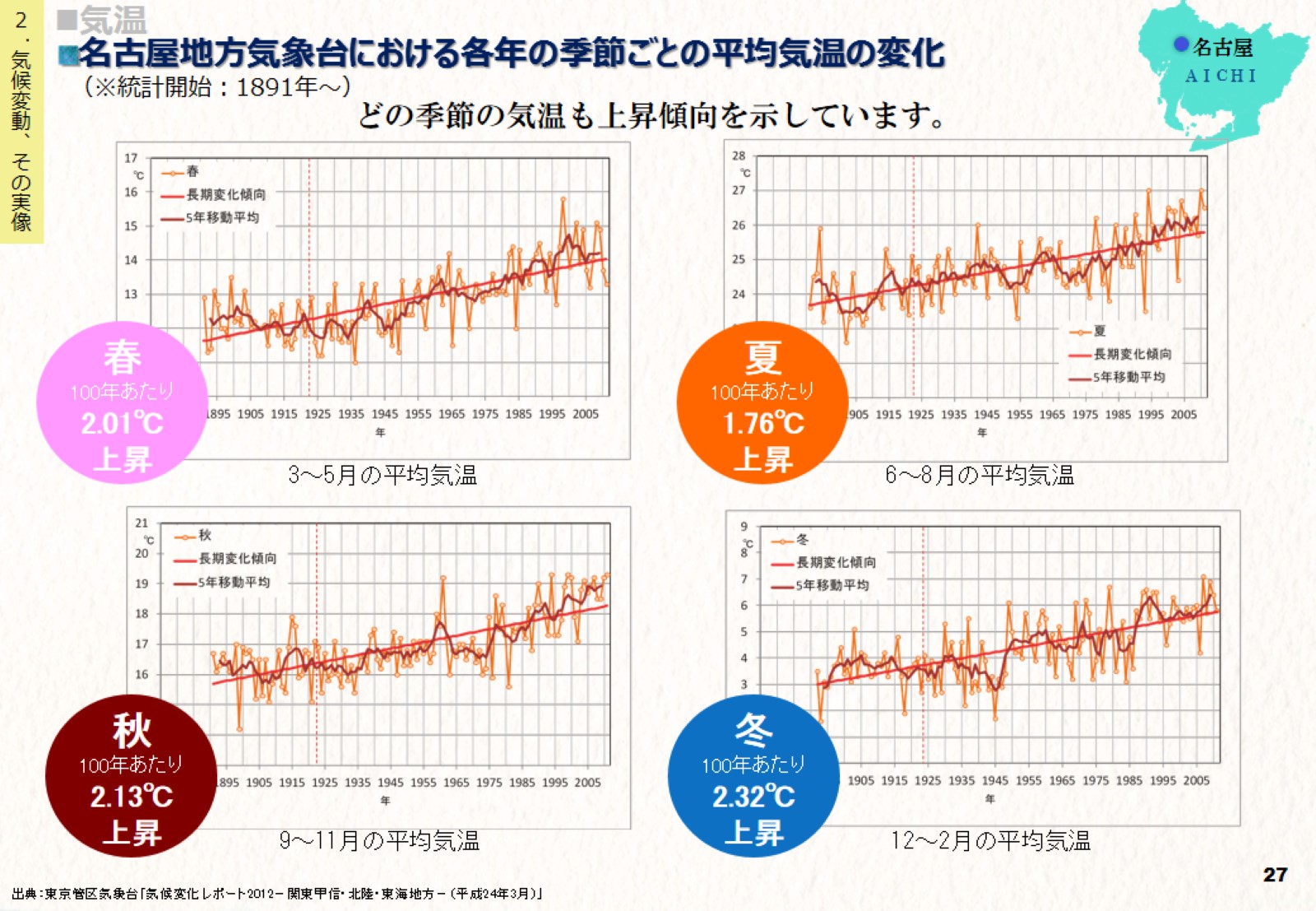 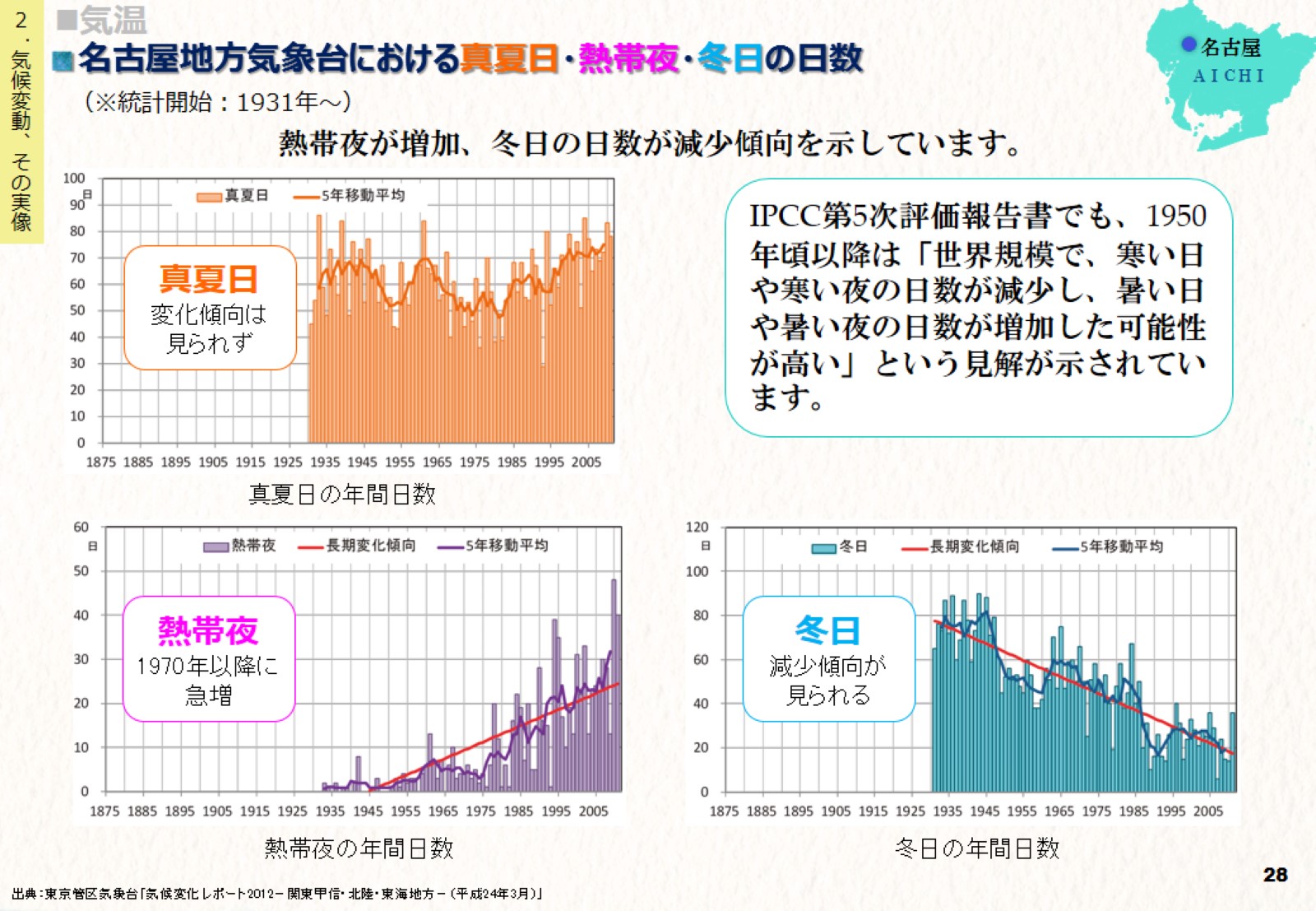 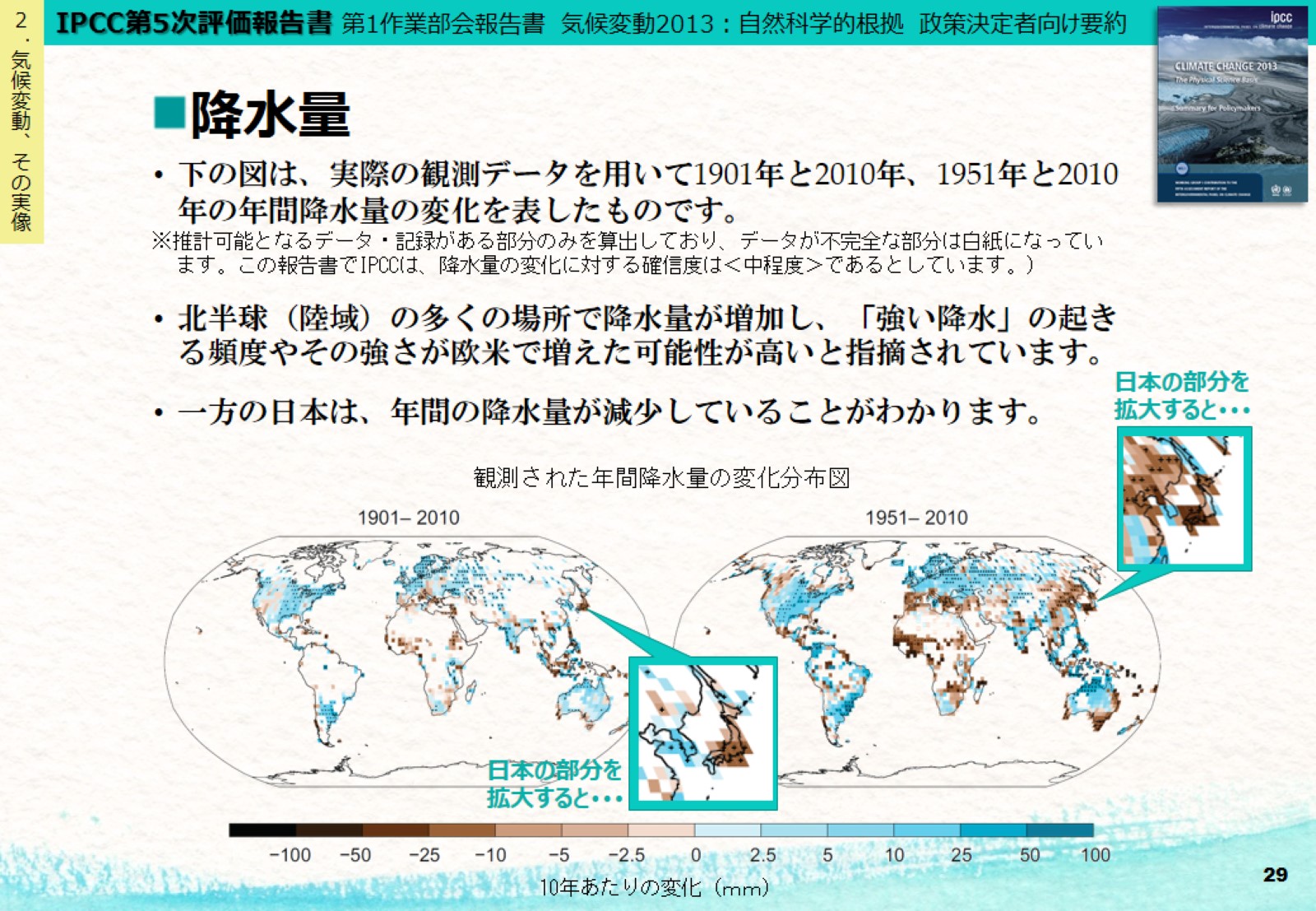 降水量
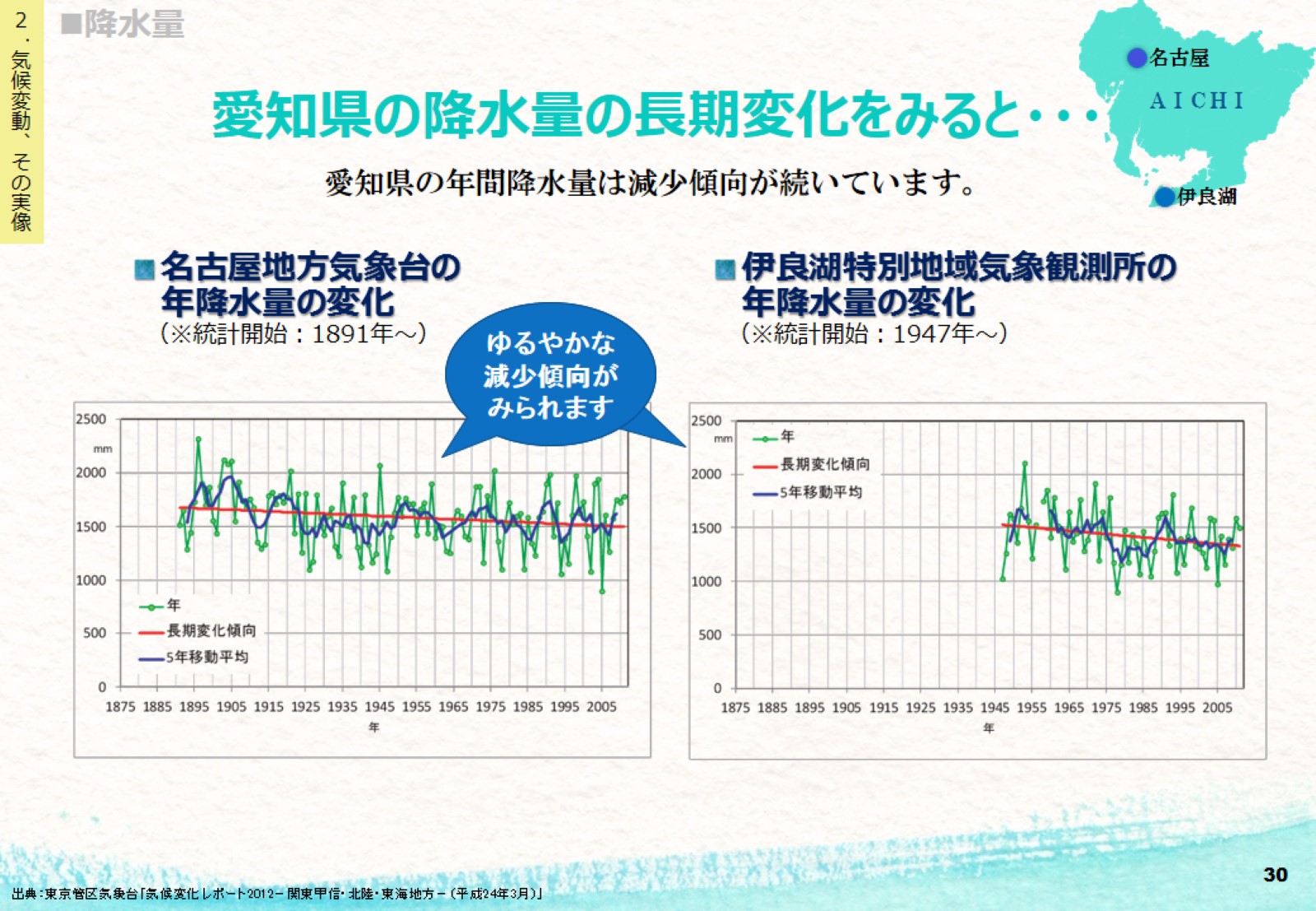 愛知県の降水量の長期変化をみると・・・
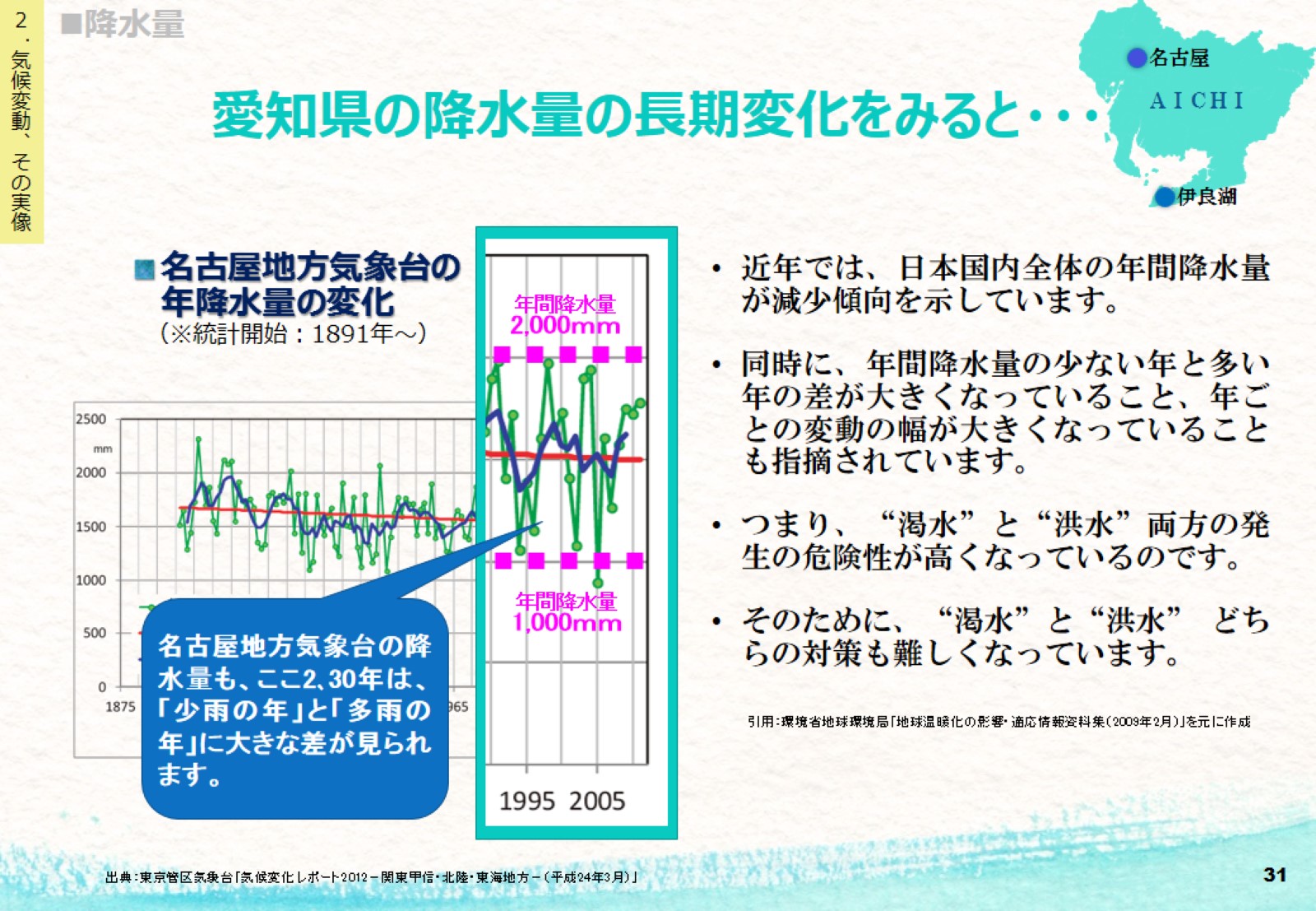 愛知県の降水量の長期変化をみると・・・
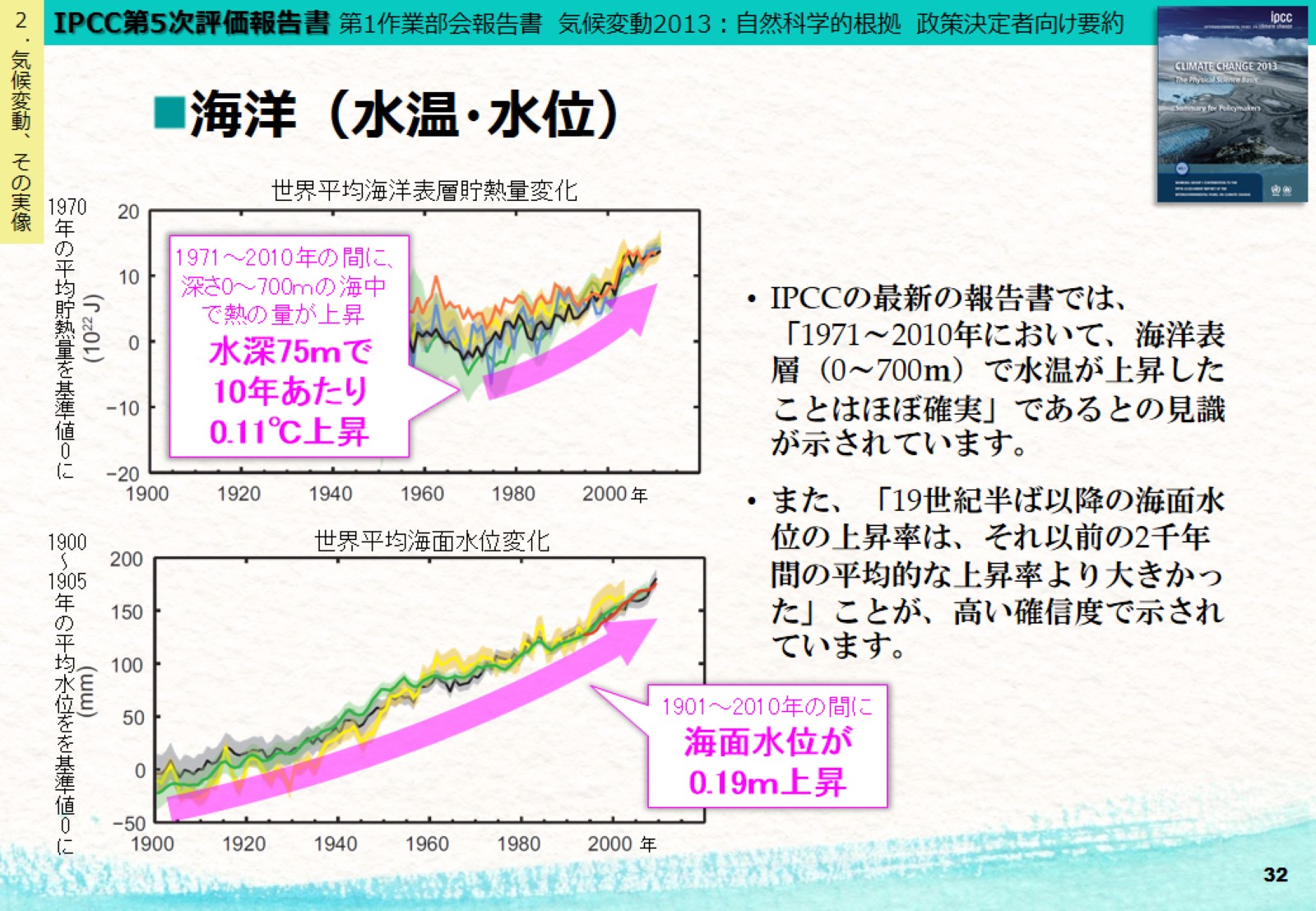 海洋（水温・水位）
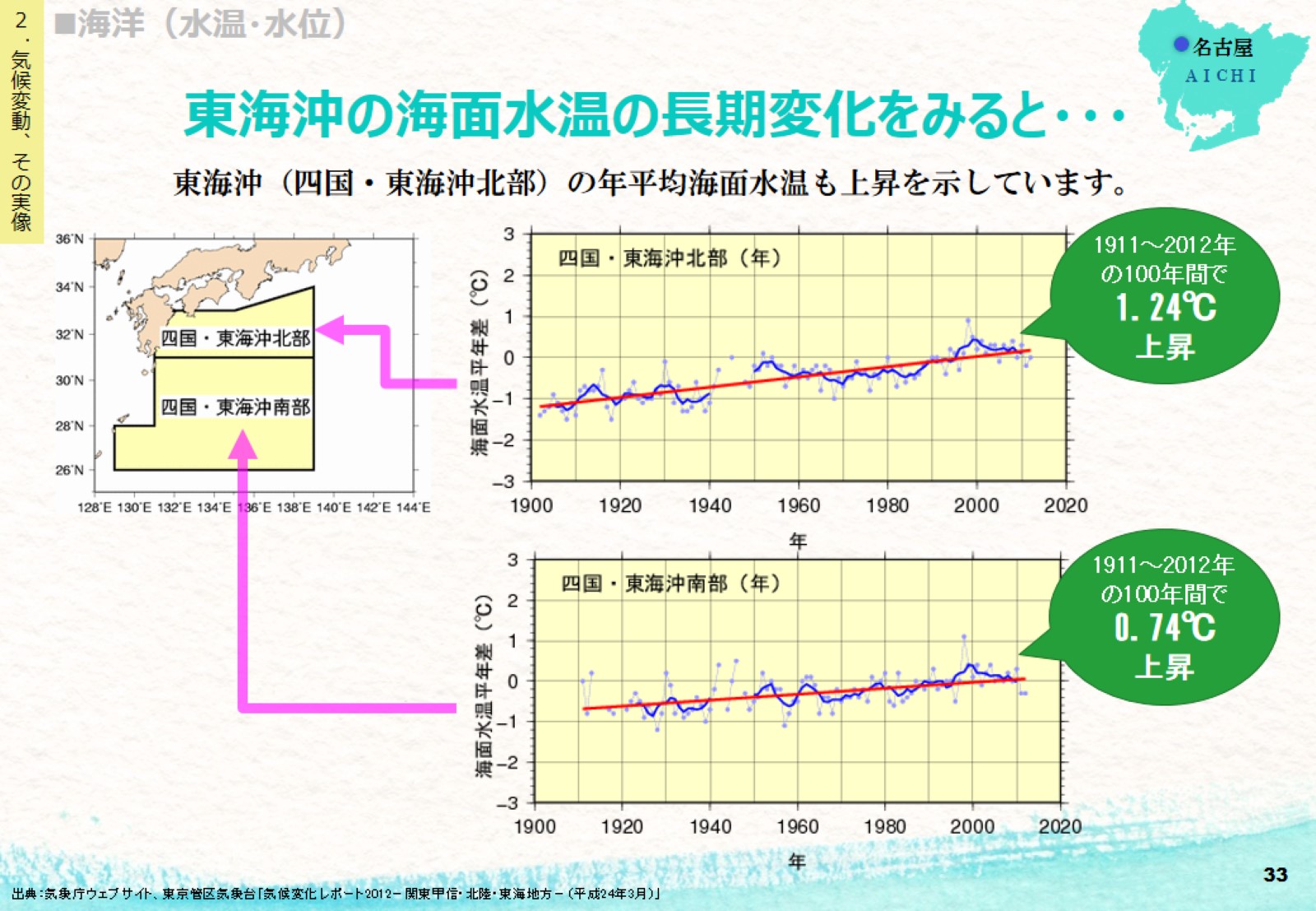 東海沖の海面水温の長期変化をみると・・・
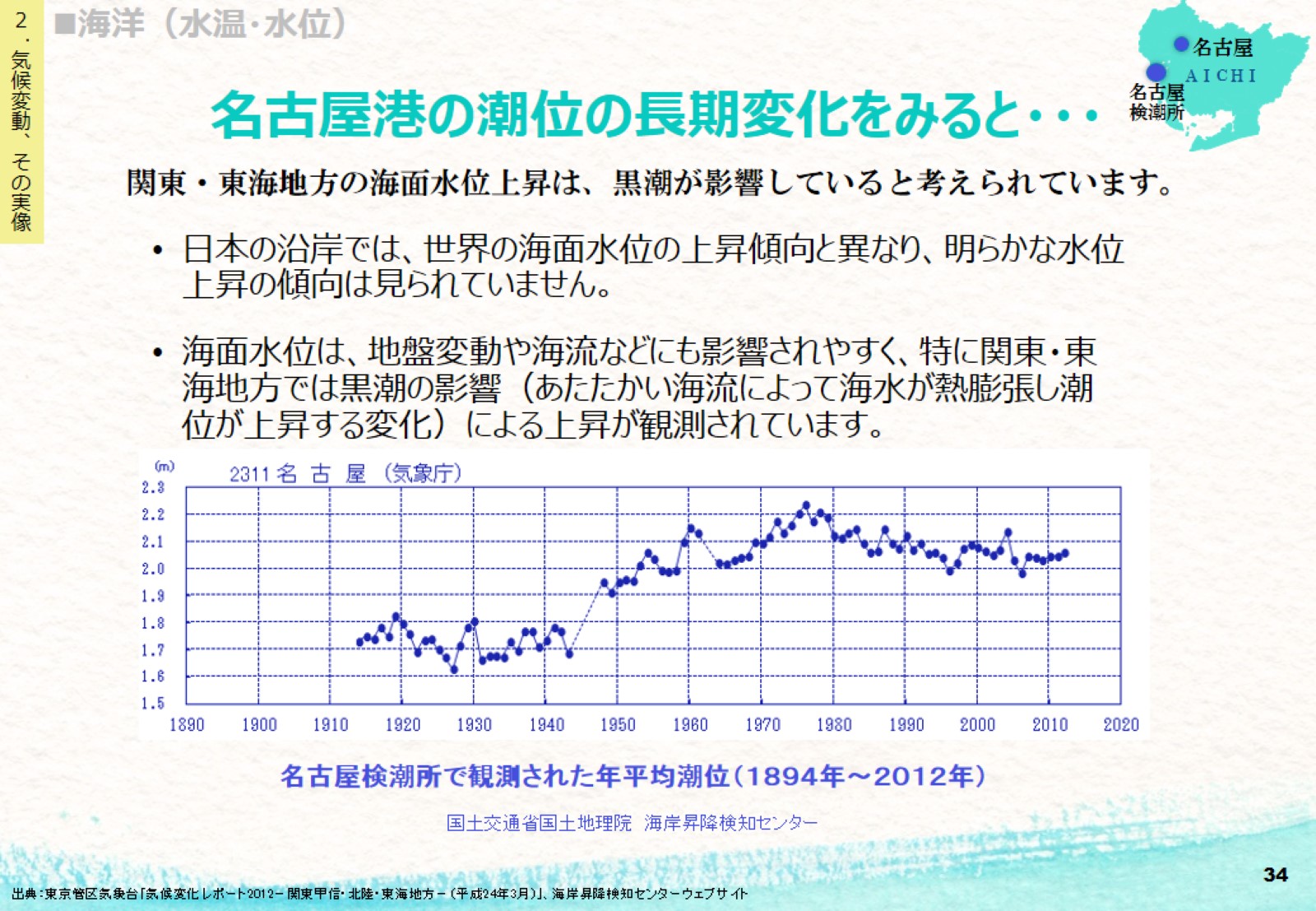 名古屋港の潮位の長期変化をみると・・・
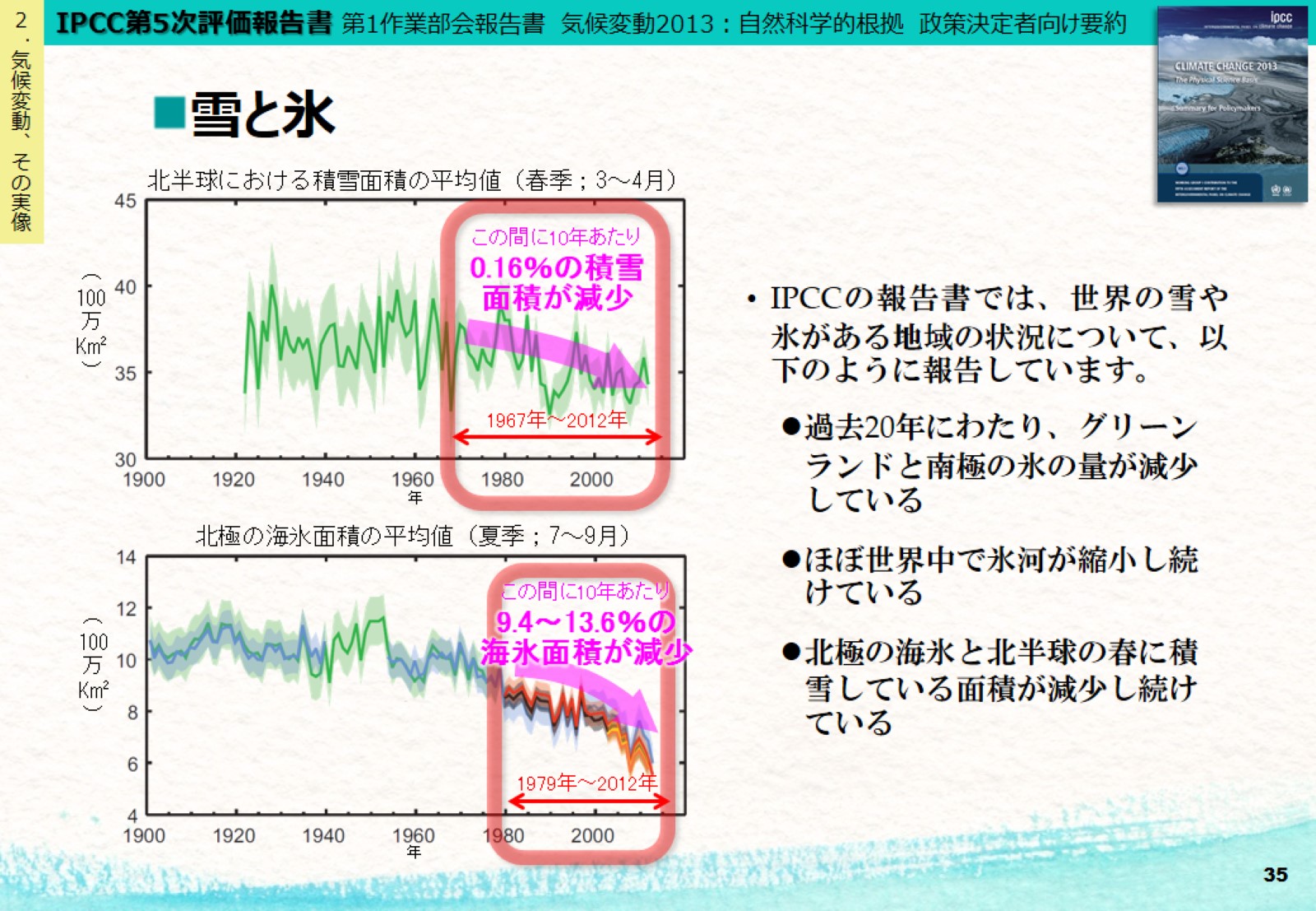 雪と氷
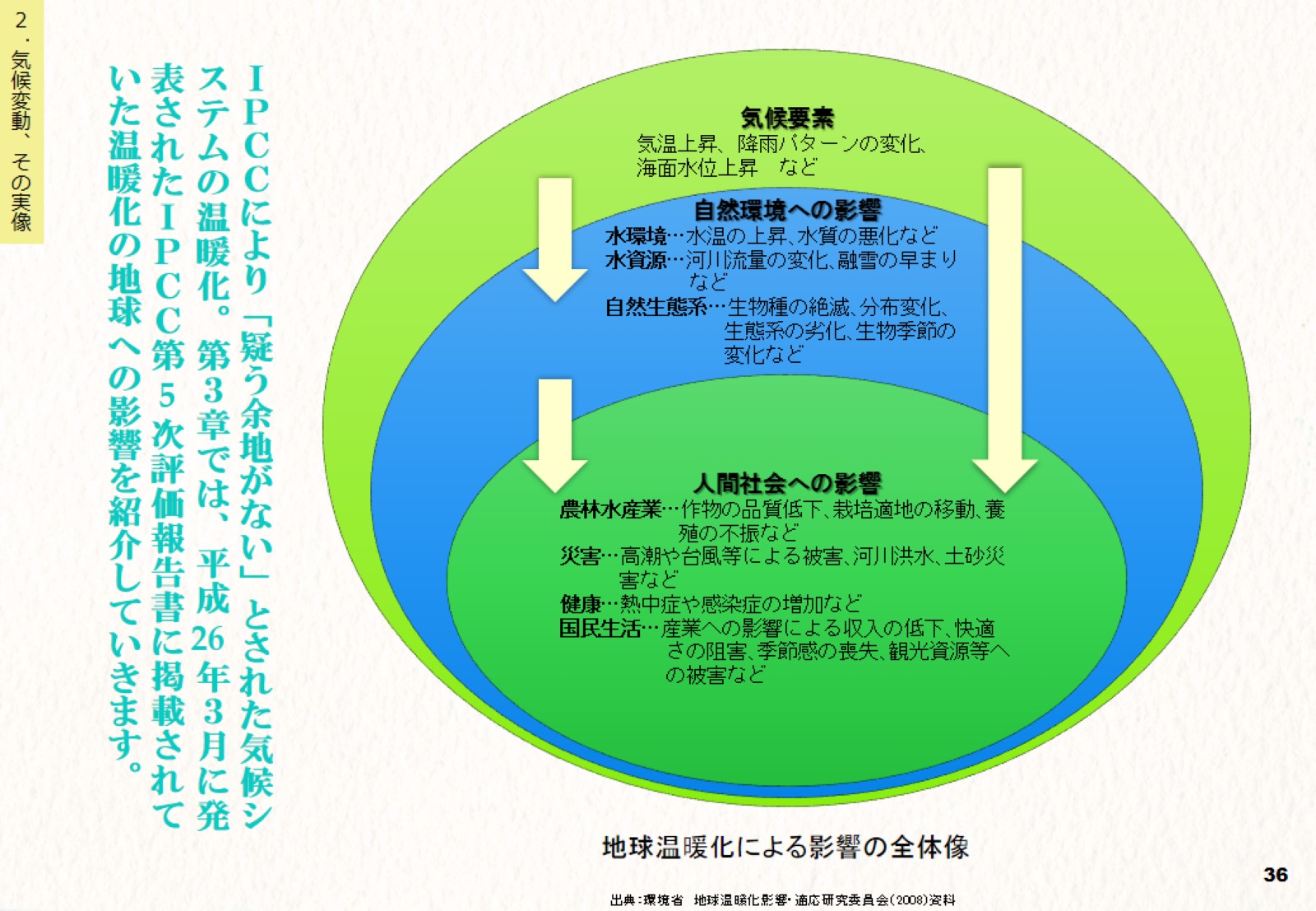